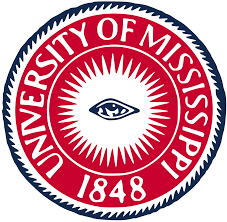 What is the P5 report and what are the implications for
 Belle II@SuperKEKB ?
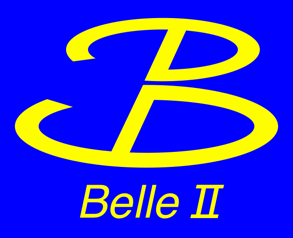 Tom Browder, (University of Hawai’i)
P5 = Particle Physics Project Prioritization Panel
After the decadal Snowmass community process with thousands of White Papers, the P5 decides on funding priorities in a couple of future funding scenarios. 
They decide on a 10-year plan within a 20 year context. The P5 included panelists from Japan (new Director General Asai-san) and Europe. The chair was Hitoshi Murayama (UC Berkeley, U Tokyo).
Report at https://www.usparticlephysics.org/2023-p5-report/
Acknowledgements: 
We thank the Belle II authors of the Snowmass White Papers
https://www.belle2.org/info/snowmass2021/

We also thank Jake Bennett, DG Yamauchi, Kodai Matsuoka (slides for the DG), Frank Zimmerman for talks at the P5, Yutaka Ushiroda for the translation of the MEXT review of the SuperKEKB/Belle II project. Many others helped in the P5 lobbying process.
Much younger and more diverse than the 2013 panel
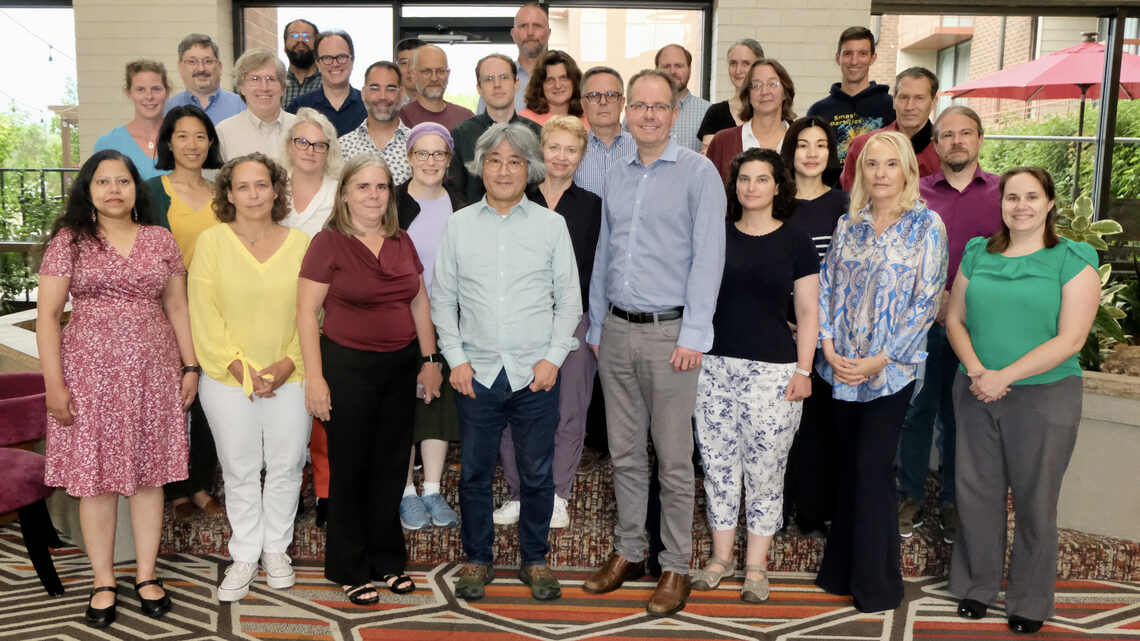 The P5 panel
NATURE summary of P5
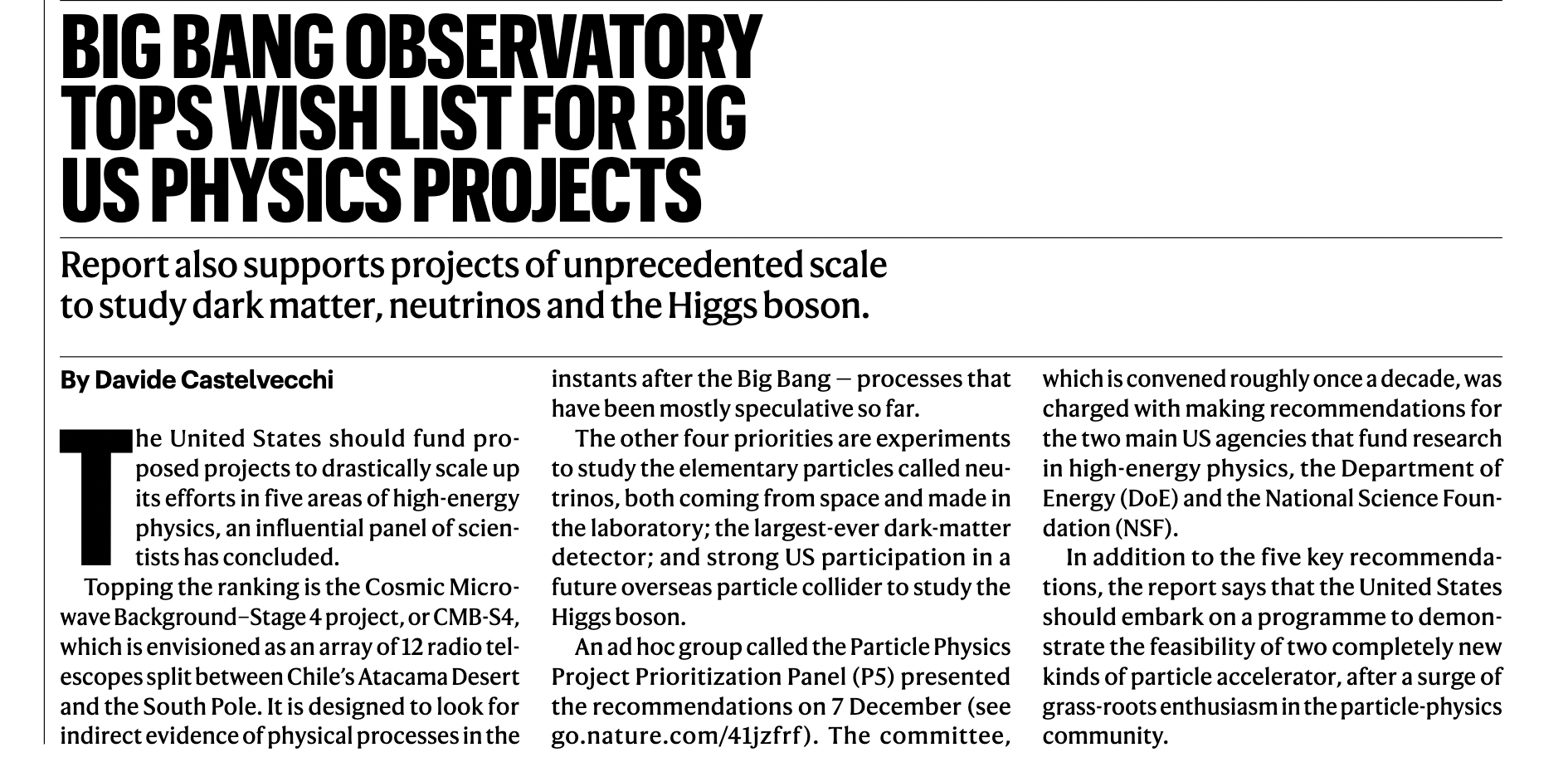 CMB-S4 (1 billion and South Pole infrastructure), DUNE (3.3 billion dollar neutrino project), DM G3
New York Times summary of the P5 report
Muon collider R&D endorsed with a long-term goal of a muon collider at FNAL
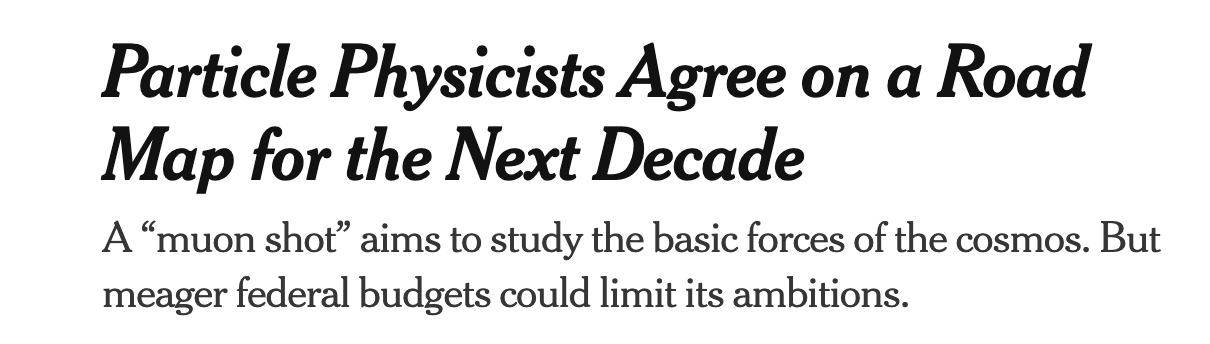 “Medium Size” and “Small” projects also discussed and endorsed.
Quite different from 2013
Part of Recommendation 1
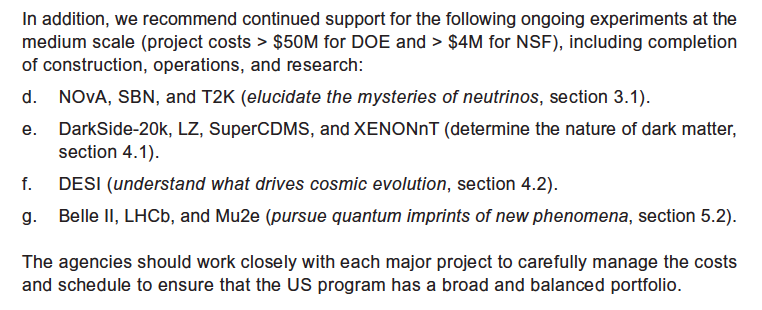 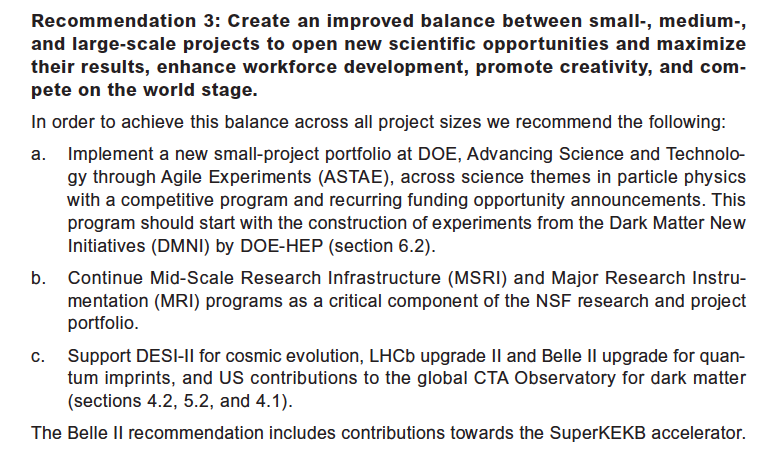 This is an important figure for Belle II@SuperKEKB
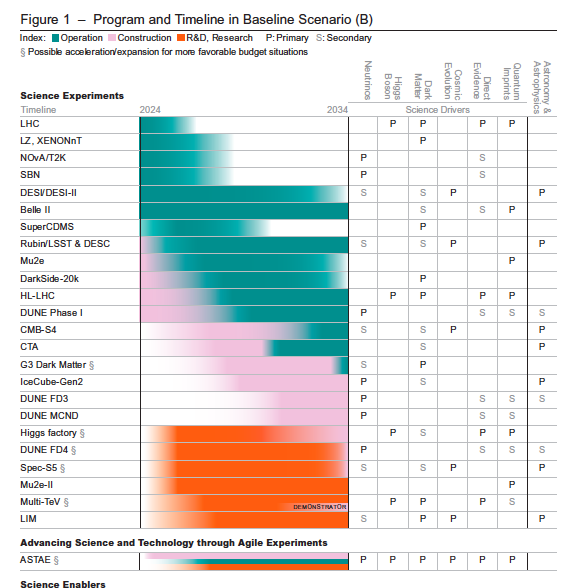 Extends to 2034,
following the MEXT review.
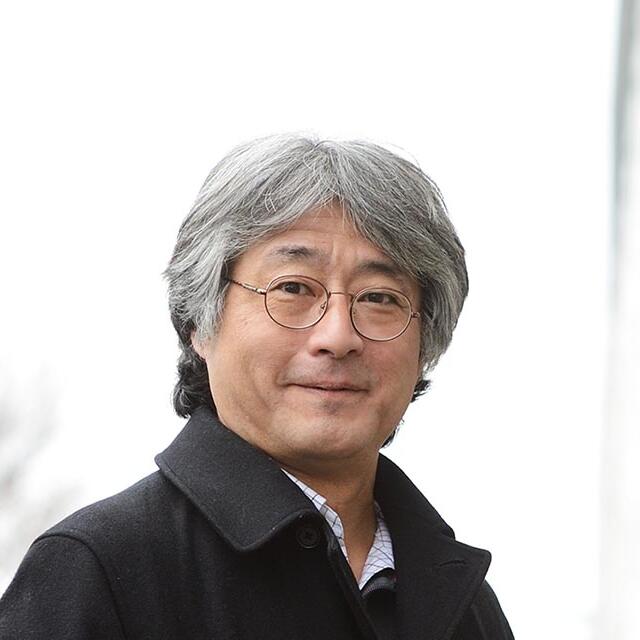 Belle II now pursues “Quantum Imprints of New Phenomena”, one of the five major science drivers.
The New P5 Science Drivers (2023)
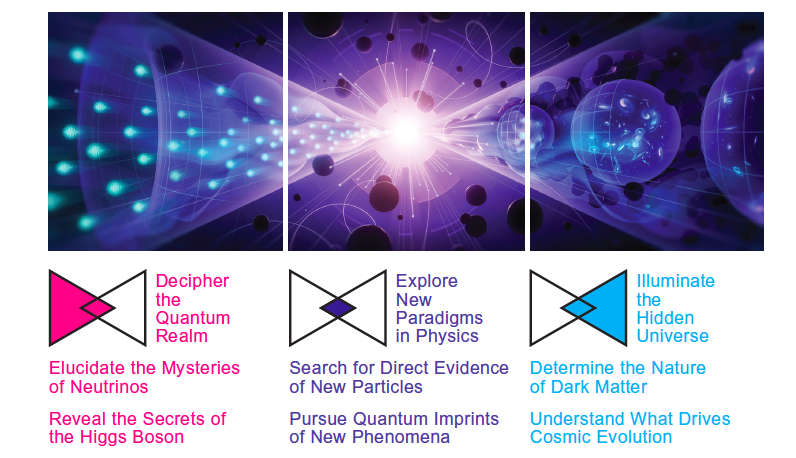 2013
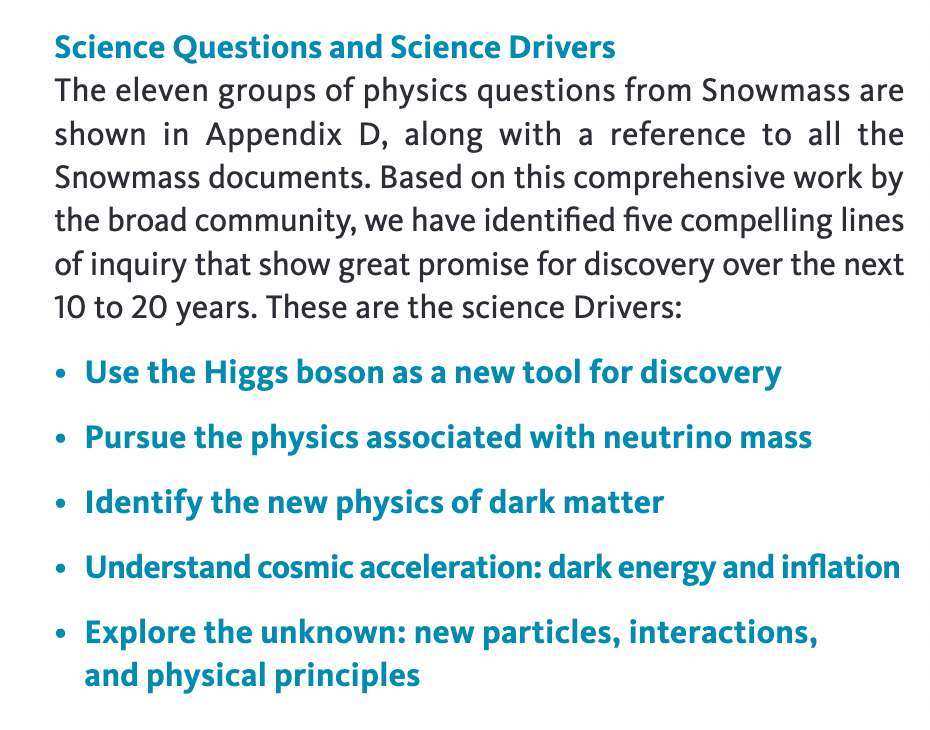 “Pursue Quantum Imprints of New Phenomena”
Now in the first tier of HEP.
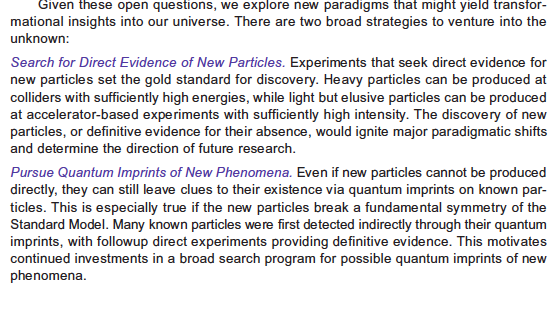 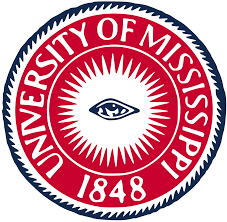 Ole Miss Q: Can you give an example of a particle discovered first by its quantum imprints ?
GIM mechanism: see slides by Jim Libby.
Quantum Mechanical (QM) Imprints versus Brute Force
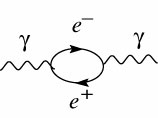 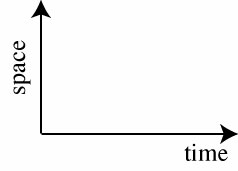 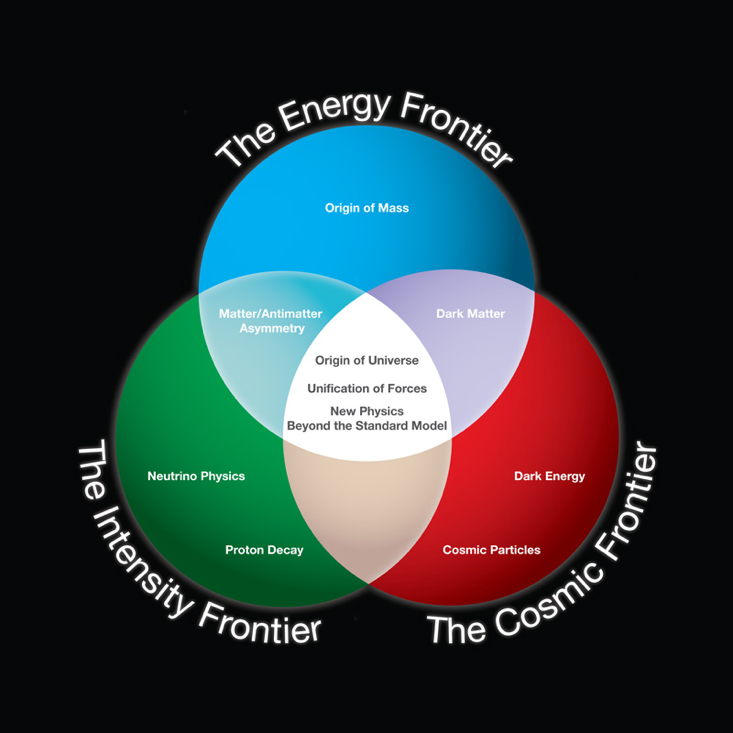 Energy conservation ?
Banking Analogy (may be easier to understand):
At the Heisenberg Quantum Mechanical bank, customers with no collateral may take out billion Euro loans if they return the full loan within a billionth of a second.

If a beautiful but rare customer takes out such huge loans very frequently, the bank will take notice.

N.B. Sometimes it is much better to have a large collateral and pay back the loan directly after a longer time.
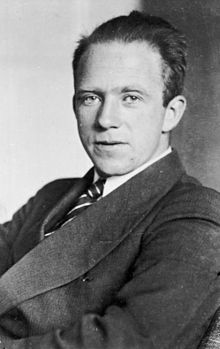 Werner Heisenberg, 
Physicist and QM banker
[Speaker Notes: How to detect new particles ? 
Now we compare the intensity frontier and the energy frontier approaches to finding new physics. The energy frontier is currently led by the LHC at CERN, while Belle II and LHCb are two of the leading experiments on the intensity frontier. Werner Heisenberg (1901-1976)]
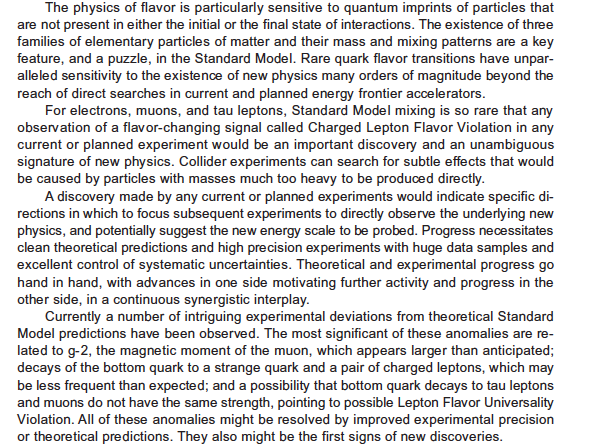 Now in the first tier of HEP.
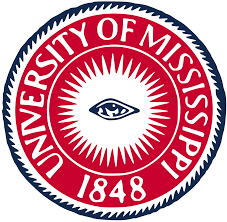 Ole Miss Q:
What is meant by lepton flavor universality ?
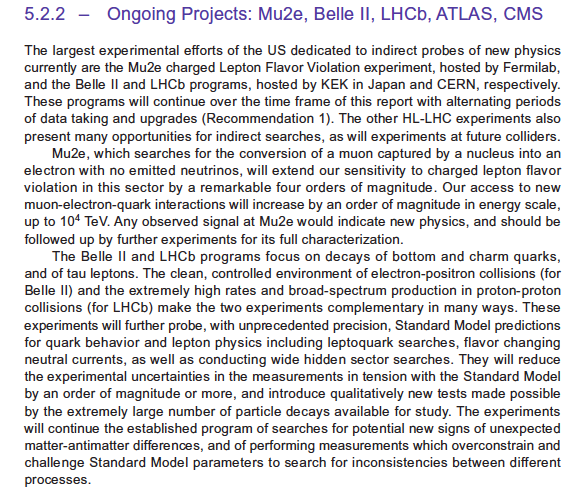 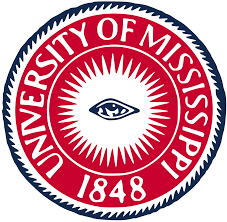 Dark Sector at Belle II,
Prof. Savino Longo
Feynman Diagrams and Model Building
Effective Field Theory
Wilson Coefficients
One new direction:
Paradigm shift
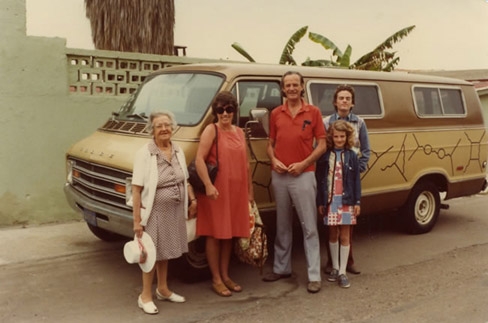 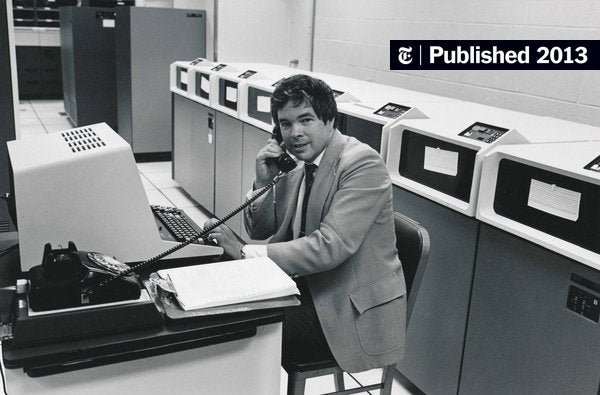 Feynman family and diagrams
Ken Wilson   (”Wilson coefficients”)
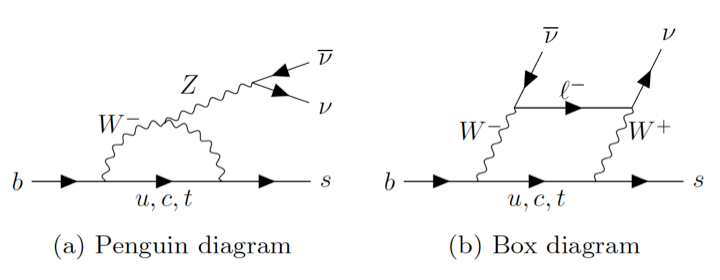 C7, C9, C10
New Physics/BSM Couplings in bs
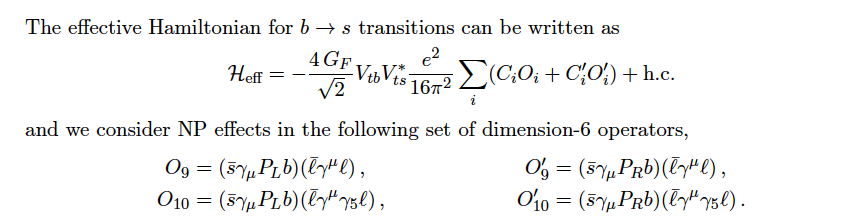 The primes are NP right-handed couplings.
[Speaker Notes: No more Feynman diagrams. Now move to effective field theory and parameterize the Lorentz structure of the New Physics effects.]
The landscape of BSM hints in High Energy Physics ?
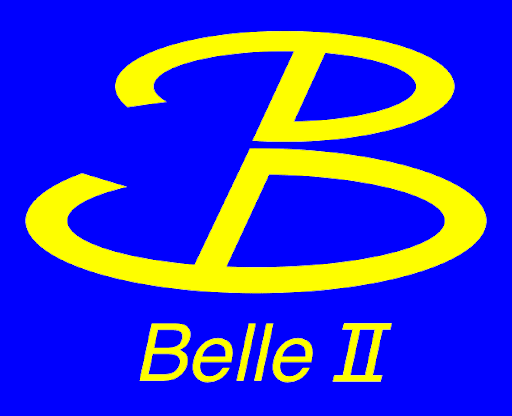 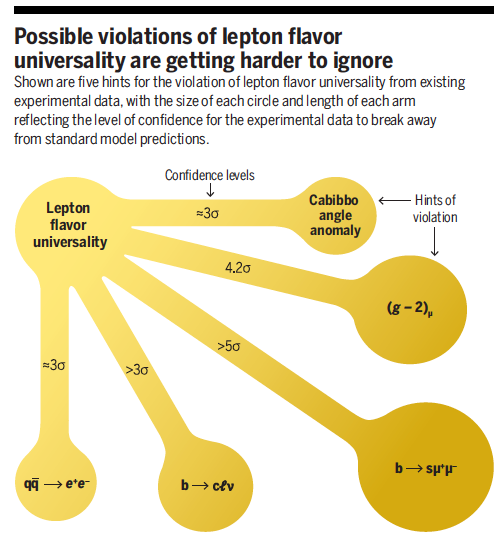 “Tsukuba, we may have a problem” (apologies to Apollo 13 again)
We must carry out the full program of measurements 
at Belle II to find out.
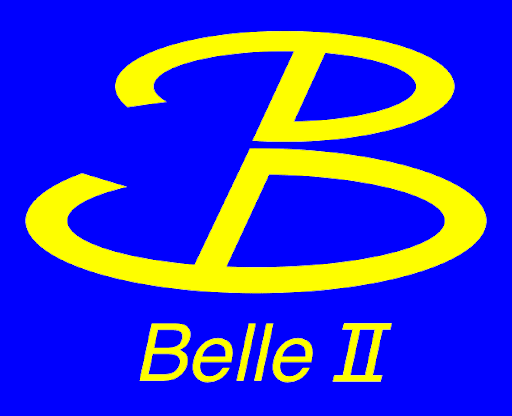 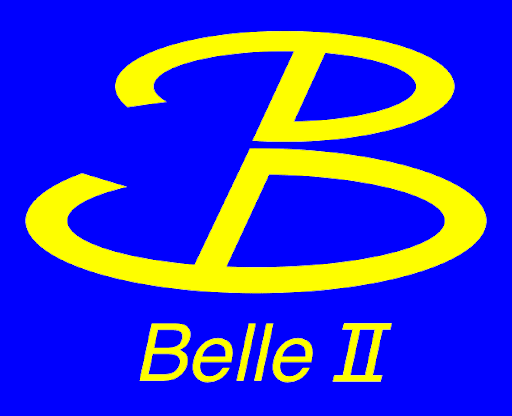 From December 2021 SCIENCE magazine article by A. Crivellin and M. Hoferichter.
[Speaker Notes: I will show the figure on the left at least twice as the talk proceeds]
Belle II can contribute to the resolution of the Cabibbo Angle Anomaly (CAA)
But wait there’s more…..
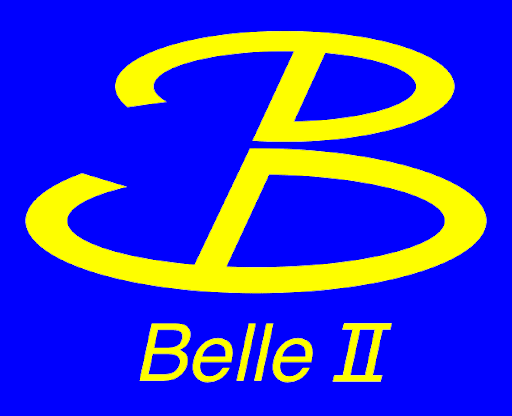 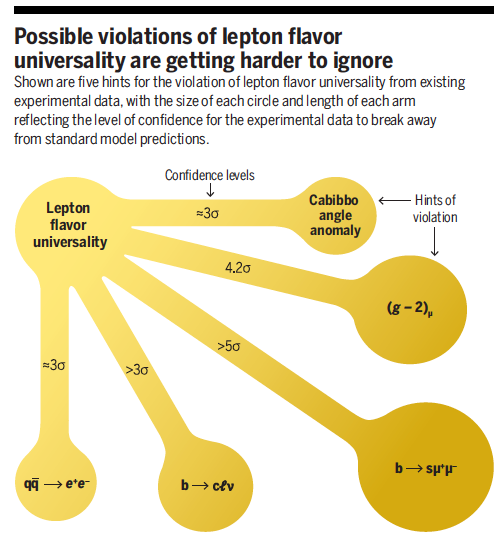 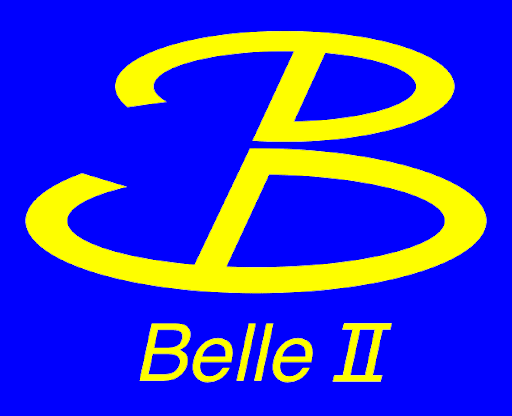 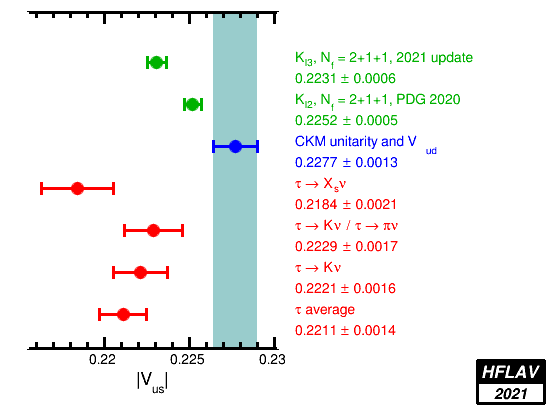 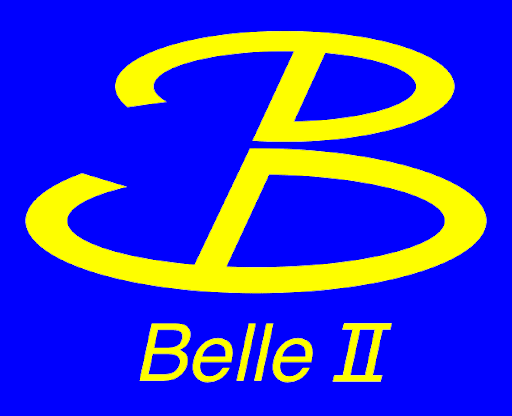 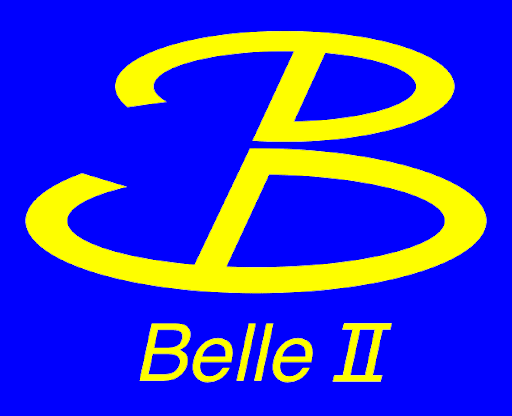 From December 2021 SCIENCE magazine article by A. Crivellin and M. Hoferichter.
A major supporting role of Belle II in the resolution of two more of the other HEP anomalies.
The CAA could be another hint of lepton flavor universality violation
+But wait there’s still more…..
Belle II can contribute to g-2
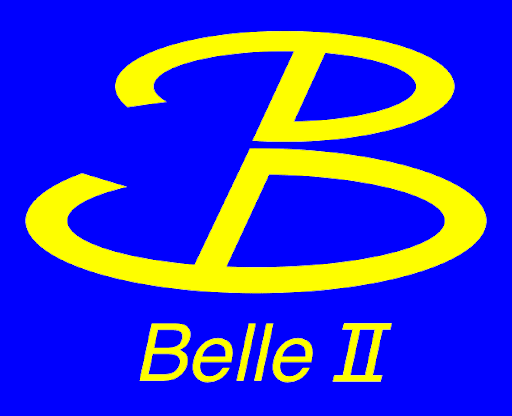 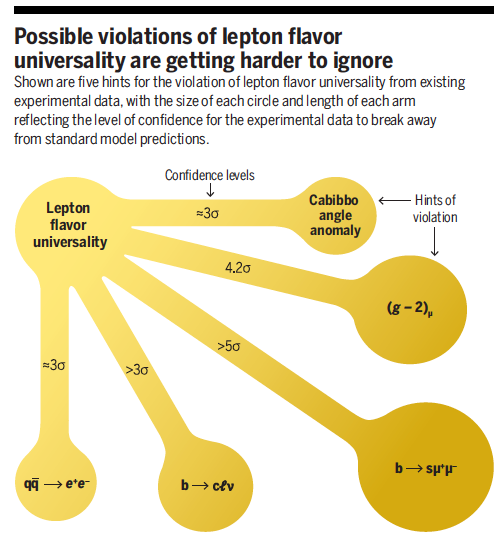 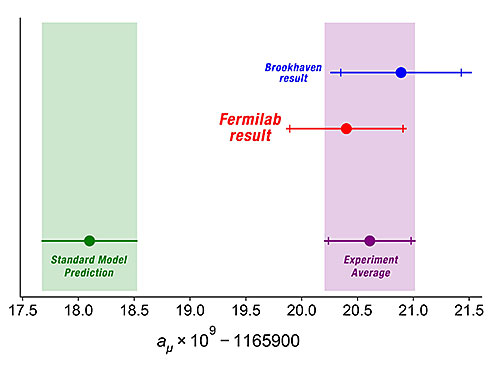 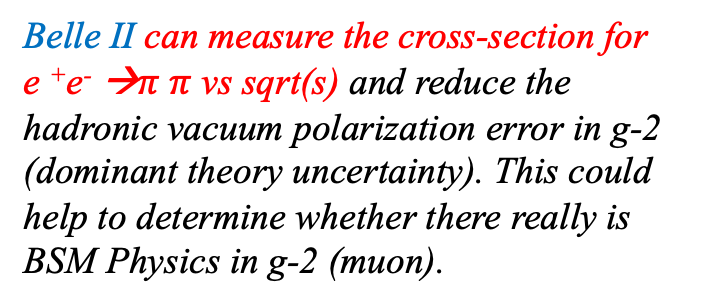 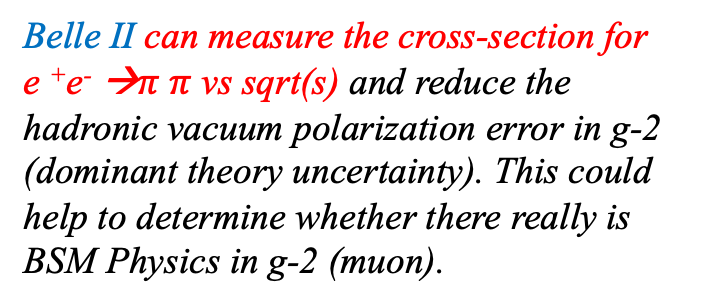 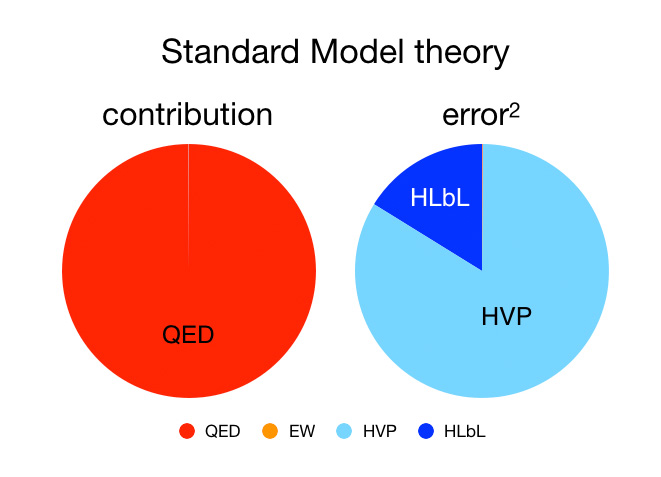 KLOE, BaBar and CMD-2 data disagree
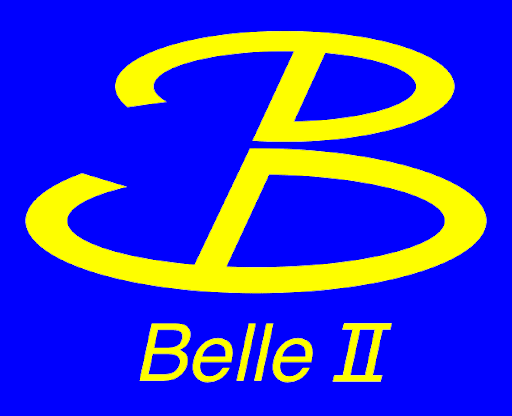 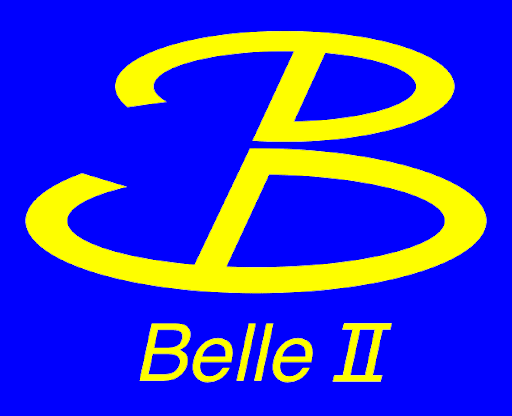 From December 2021 SCIENCE magazine article by A. Crivellin and M. Hoferichter.
A major supporting role of Belle II in the resolution of two more of the other major HEP anomalies.
Only in e+ e-: “Light DM” (dark sector) sensitivity in e+e-γ+nothing
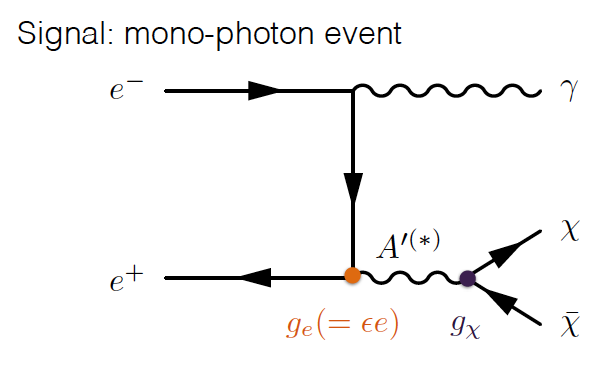 BTW Belle II already has 6 published PRLs on the dark sector.
This is hard. Requires a special new trigger that is being used for Belle II.  QED backgrounds are large.
16
[Speaker Notes: Belle and BaBar pushed many limits far beyond CLEO. Belle II will move below 10^-9]
Excerpts from the P5 report
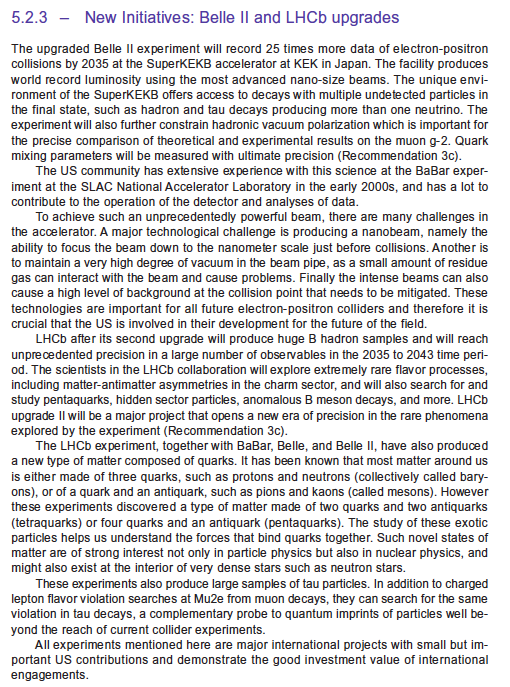 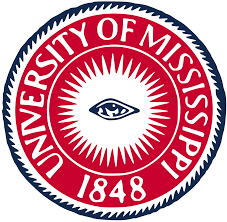 Ole Miss Q:
What is the major challenge for the accelerator ?
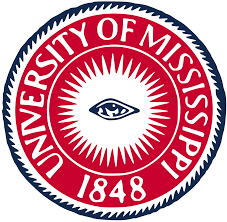 Ole Miss Q:
How can Belle II contribute to
charged lepton flavor violation ?
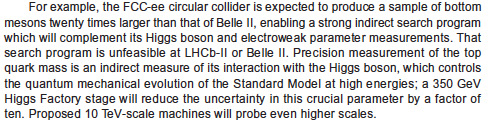 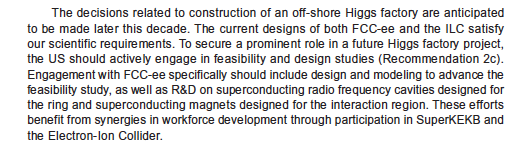 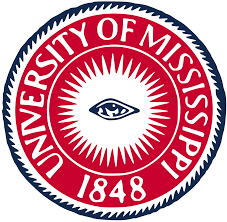 See talk by Dr Oskar Hartbrich
Presentation at the HEPAP meeting, May 9, 2024
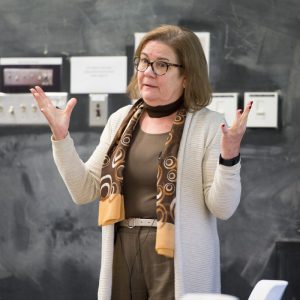 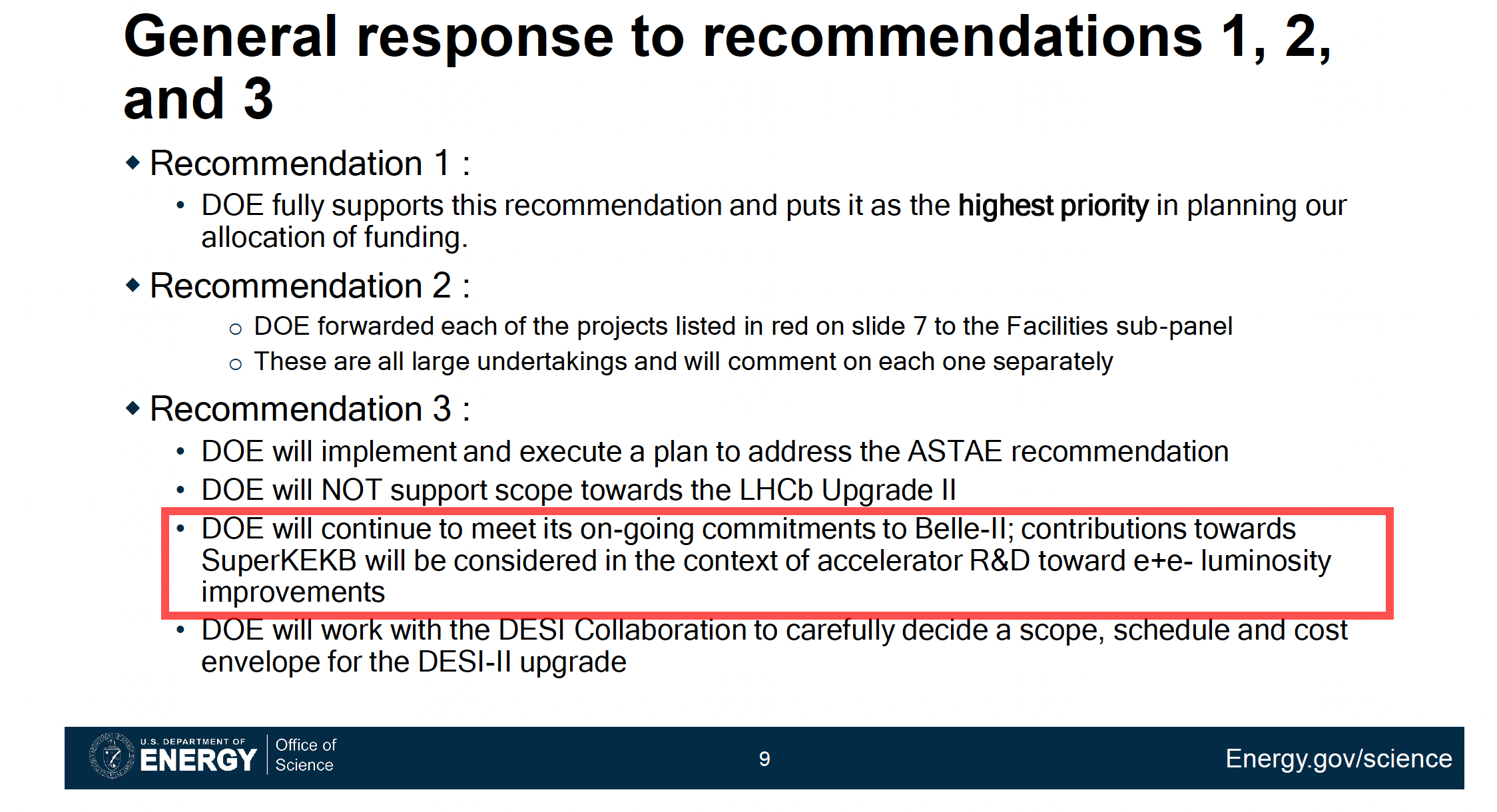 Associate Director of OHEP, Gina Rameika
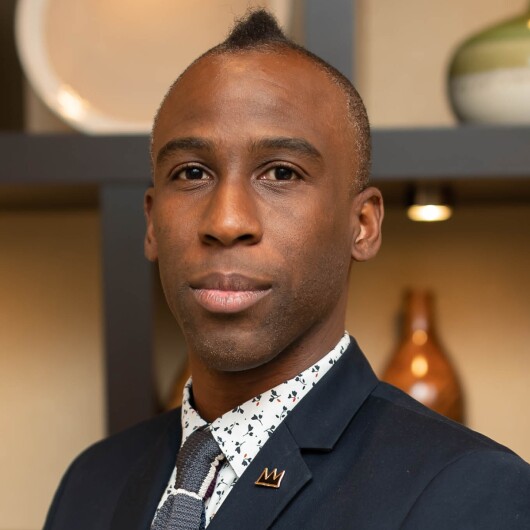 Further comments from Brian Beckford at the DPF/PHENO meeting in Pittsburgh and by e-mail
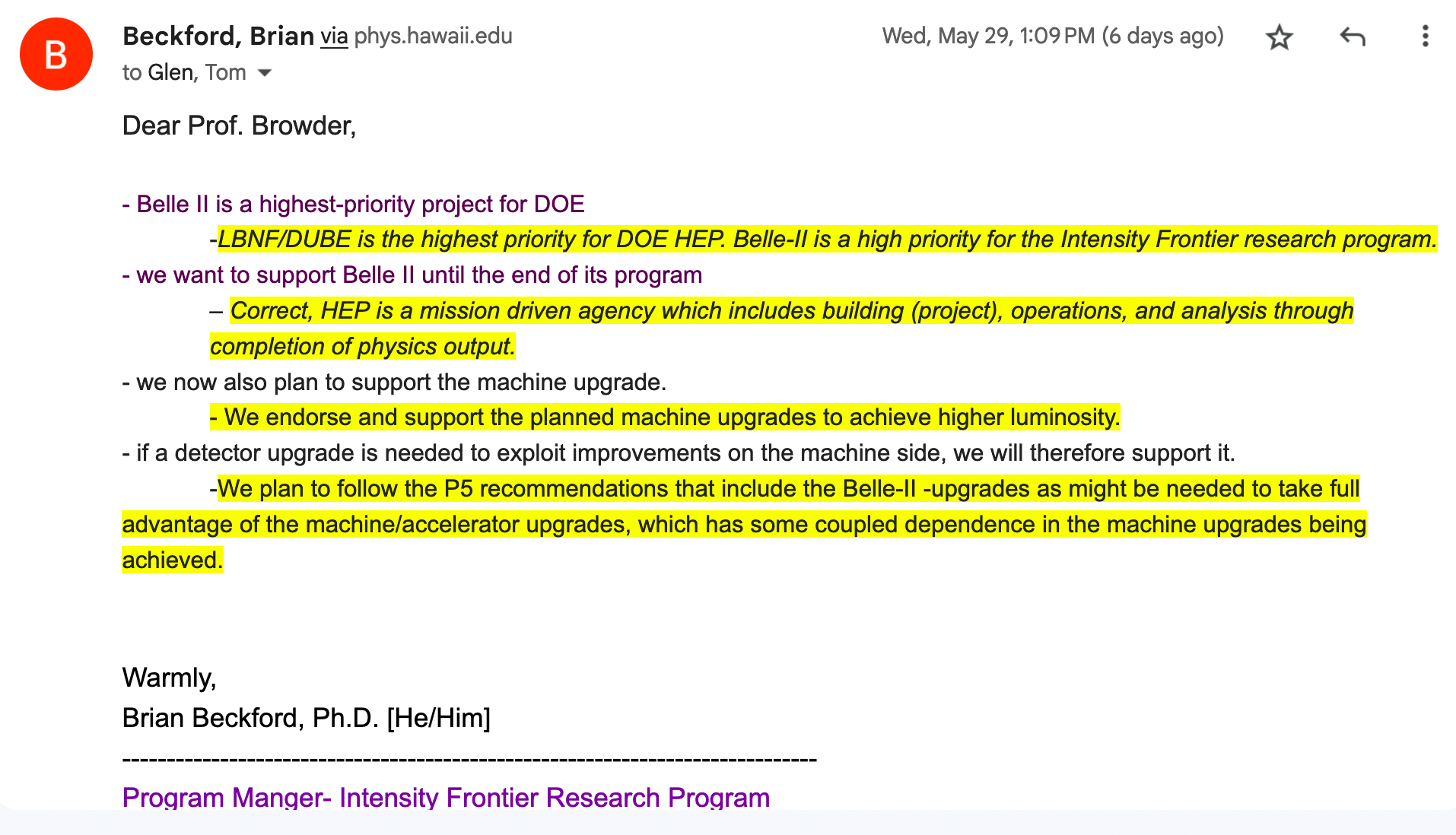 Dr Brian Beckford,
Program Manager for the Intensity Frontier.
What does the P5 report and the DOE response mean for Belle II@SuperKEKB ?
Seize the opportunity:
We are in the first tier of HEP priorities.

We can ask for a Belle II upgrade, do R&D on the upgrade, 
hire junior faculty etc.
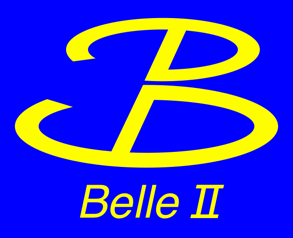 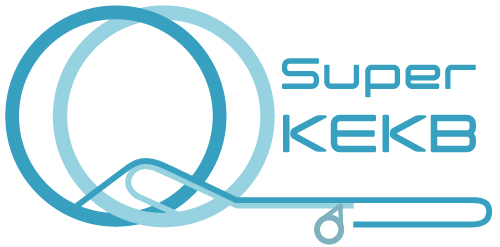 We can ask for targeted contributions to SuperKEKB.
Examples: 

Fermilab is proposing ”start-up funding” for collaborative Nb3Sn magnet R&D for SuperKEKB within the US-Japan fund.

Later, they will request more significant DOE funding (not in the intensity frontier) for this important type of magnet R&D.

BNL will request a “beam-beam” postdoc from lab LDRD in fall 2024 (delayed).
Technical Work-Force Development was highlighted in the P5 report
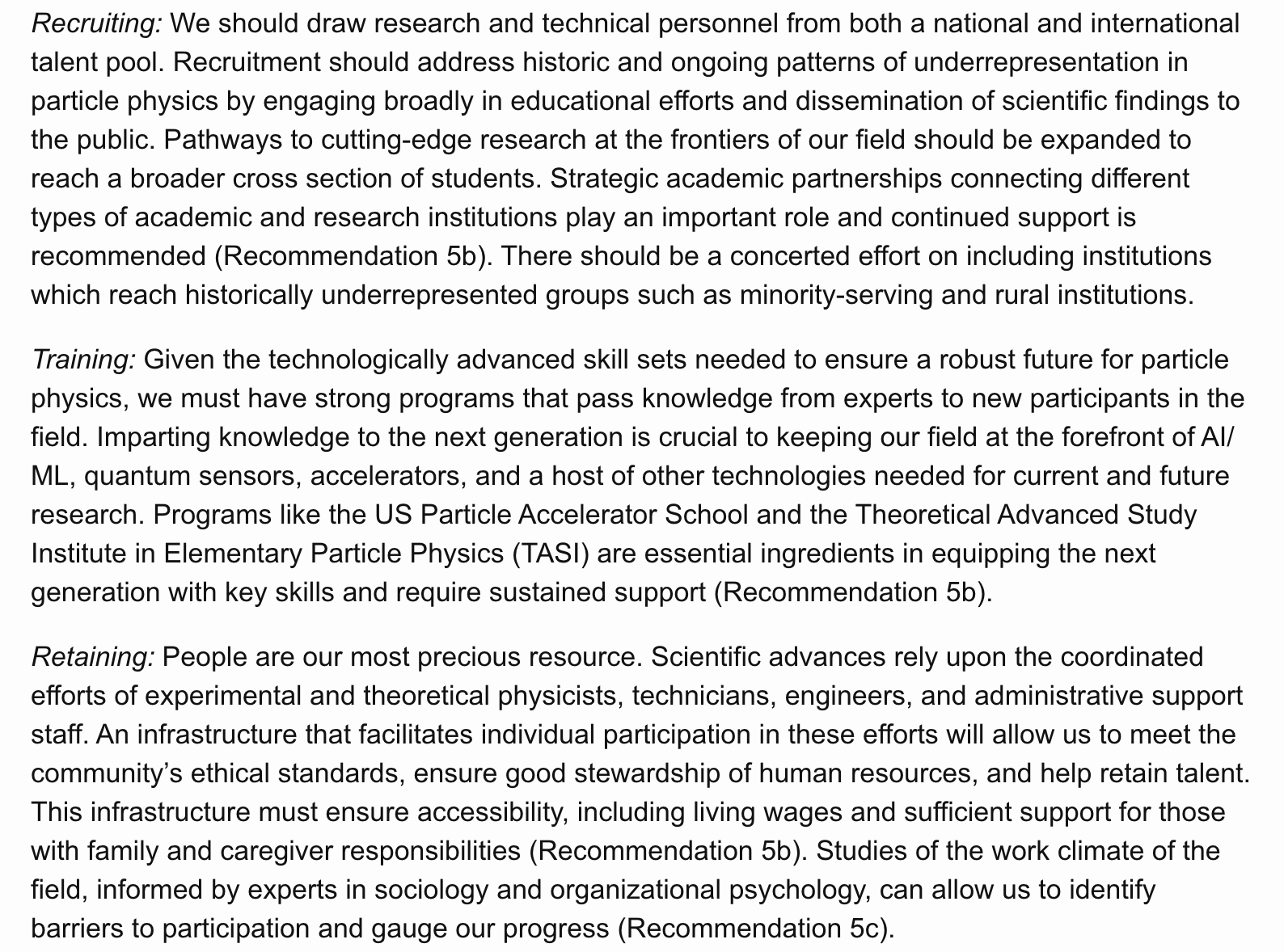 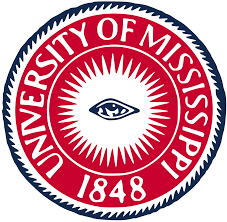 Professional Development
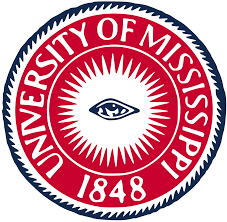 Professional Development and Hands-on Sessions.
“Don’t stop thinking about tomorrow
Don’t stop it’ll soon be here”. 
  -Fleetwood Mac, 1977
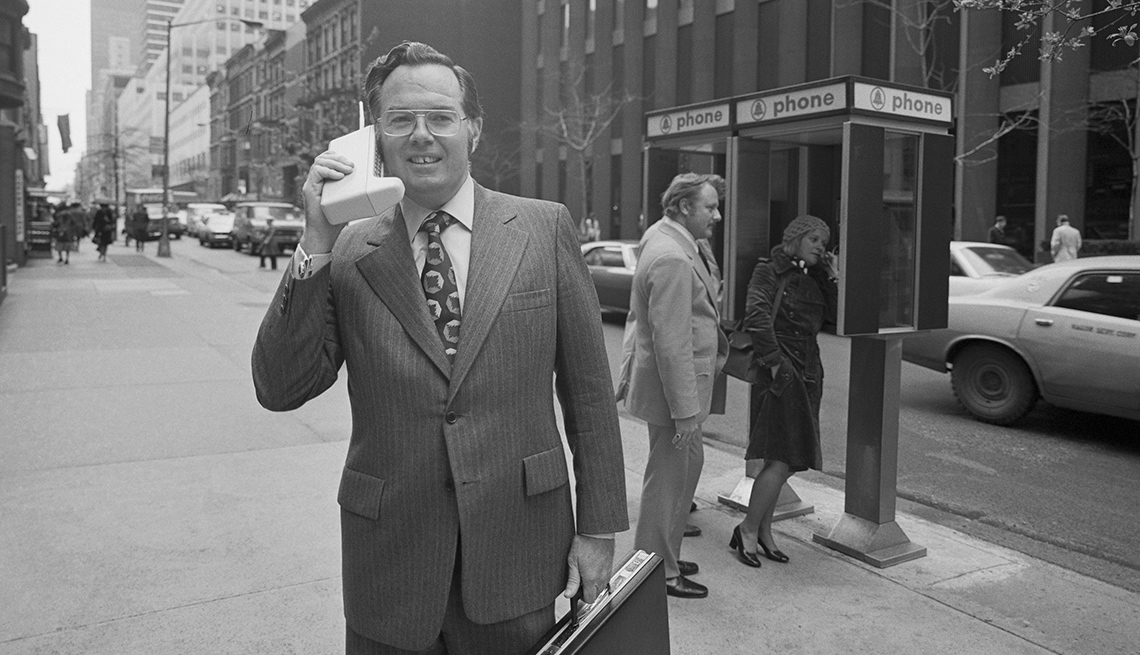 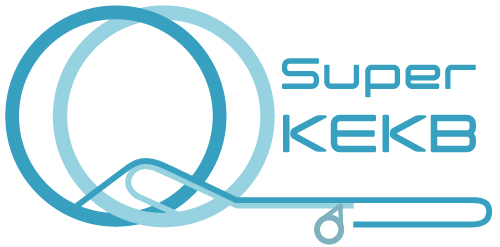 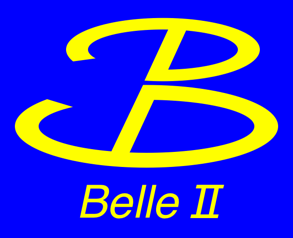 In 2018, we fought hard and managed to integrate 0.428 fb-1   for the whole spring run. Seemed pretty hopeless (KLM and trigger were not working). No vertex detector.  DAQ was crashing all the time. Got a dark sector PRL paper from this  tiny dataset.

By 2022, we integrated ~428 fb-1 and reached 2.5 fb-1/day. Found first hints of B->K nu nubar but started having SBLs.

Need to reach ~5 fb-1/day every day and then integrate steadily during long 6-7 month runs. (see Karim Trabelsi’s talk) to reach 1 ab-1/year level.
First cell phone call from NYC to Bell Labs, NJ 1973 (2.5 lbs, 30 minute battery life, 10 hours to recharge)
Took Motorola ten years to commercialize, 1983.
First small cell phone, 1989, Motorola 

First cell phone with text messages, 1992, Nokia
Smart phone precursors, IBM 1994 Personal Communicator.

First IPhone 2007.
“Belle II needs more data !!!”
Last comment:
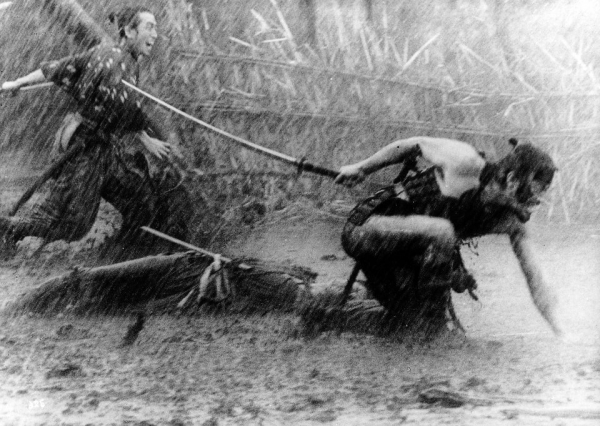 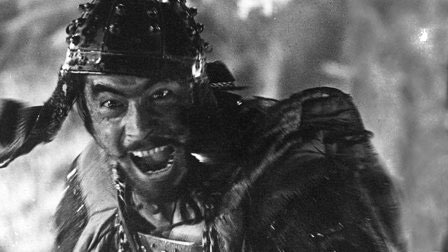 Apologies to Director Akira Kurosawa
Imaginary but realistic future dialogue
Why ?To find out whether there are BSM couplings in the weak interaction
The futuristic nano-beam e+e- collider, SuperKEKB, is the key. We are at ~200nm vertical beam height (and L x5 PEP-II). Need to go to 50 nm and build up beam currents.
P5 Appendix:

Technical Work-Force Development was highlighted
Need more detector and accelerator R&D
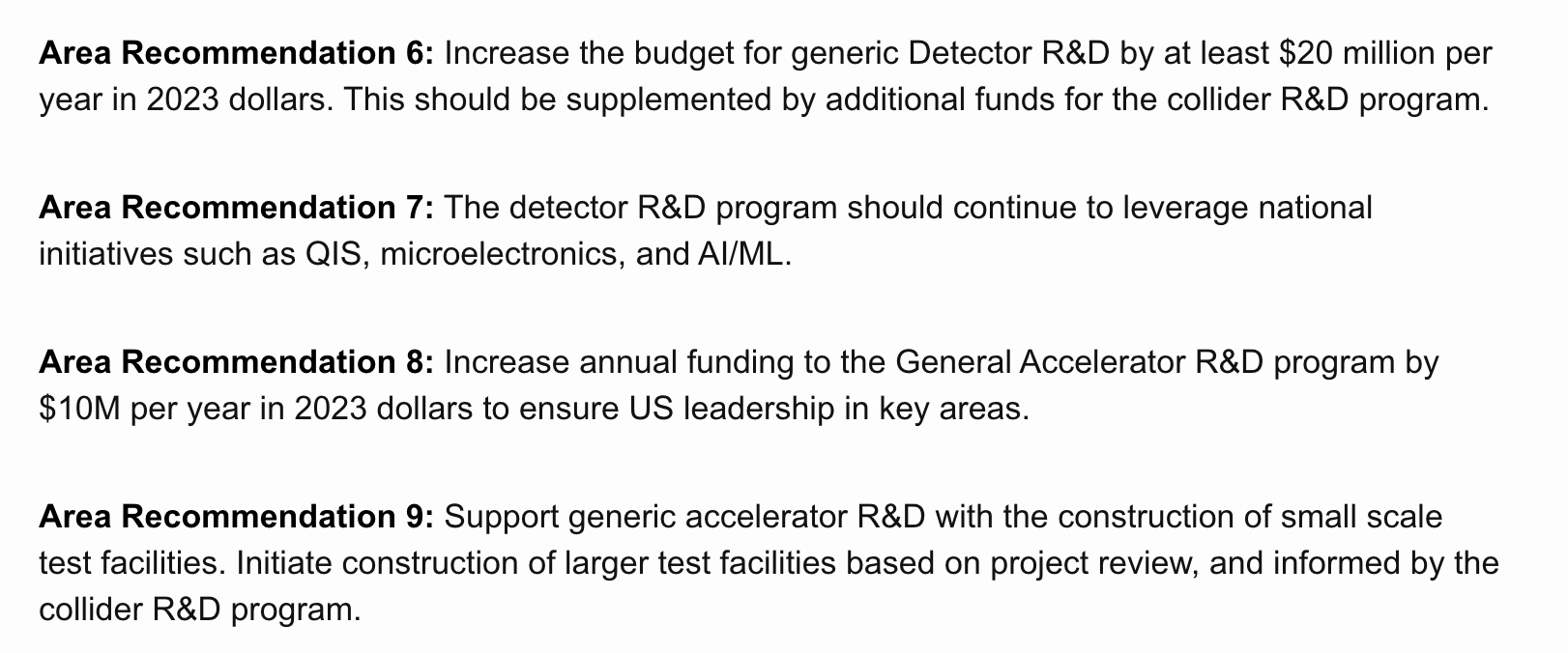 DEI
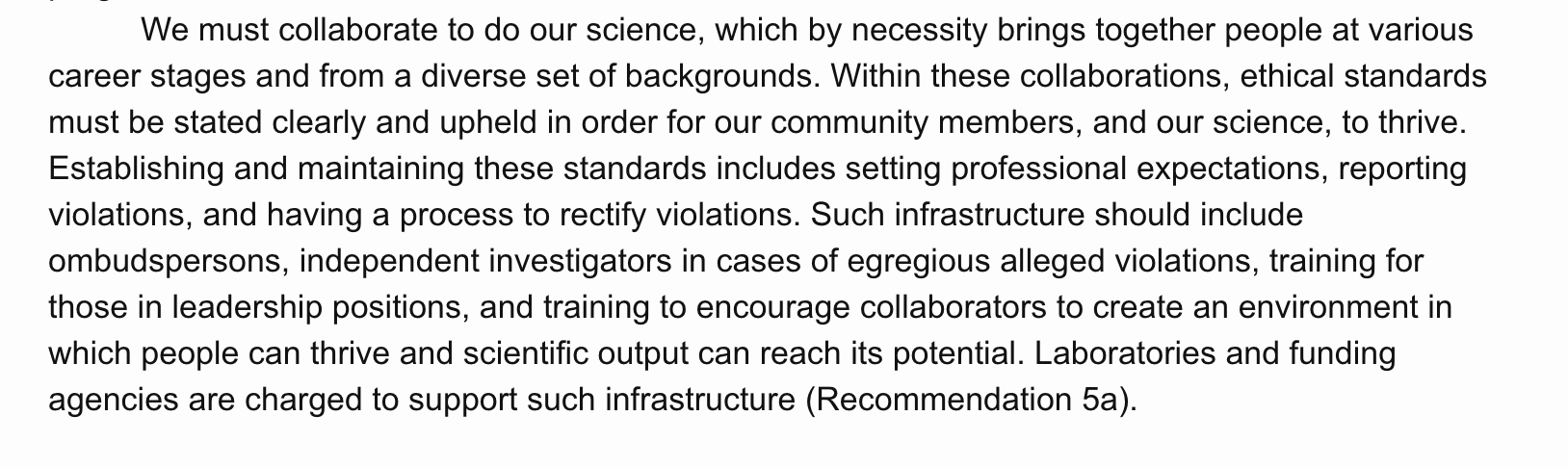 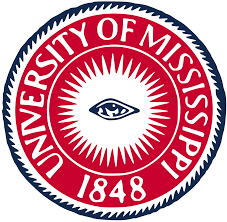 Prof. Kay Kinoshita et al.
Appendix: Summary of Major Recommendations
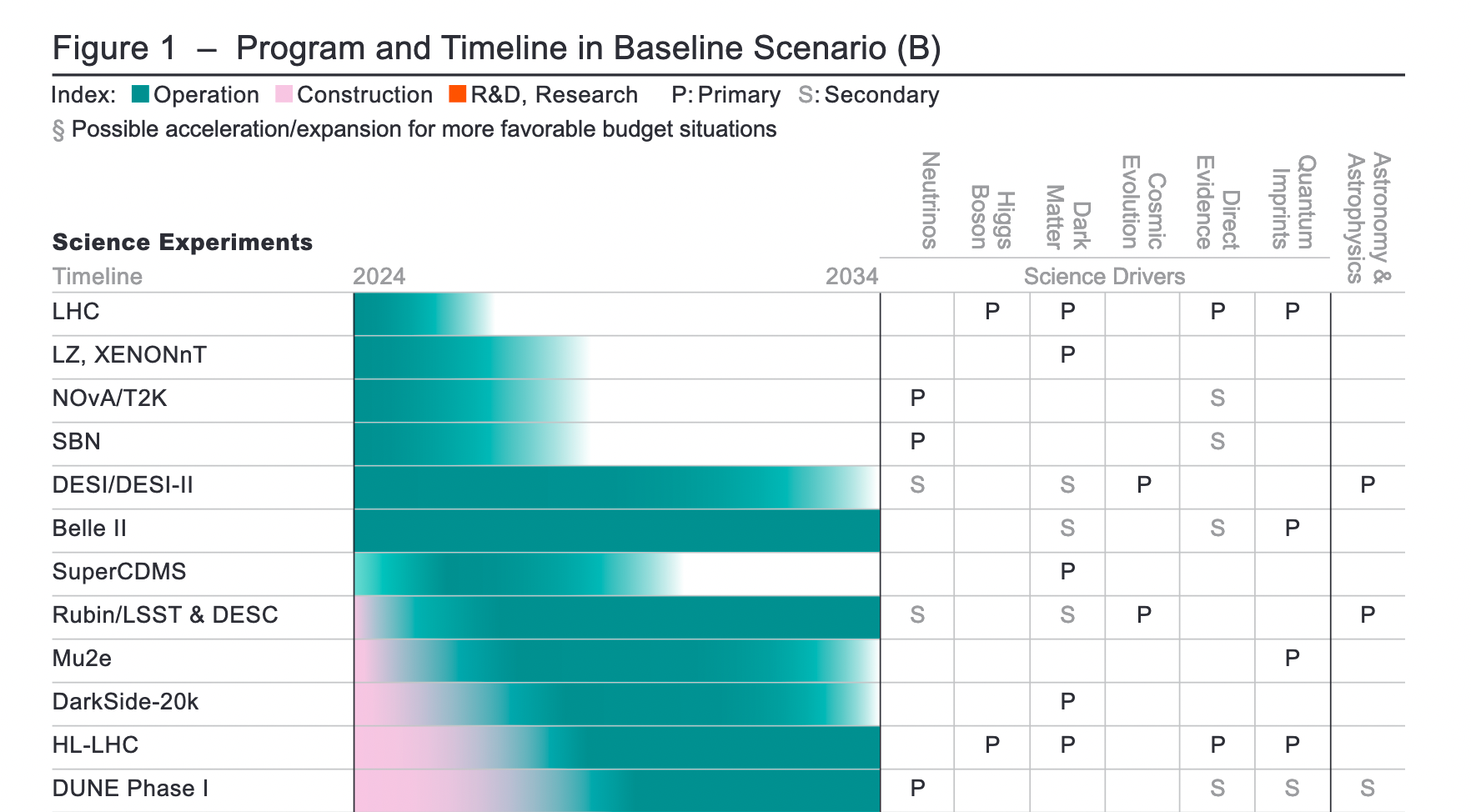 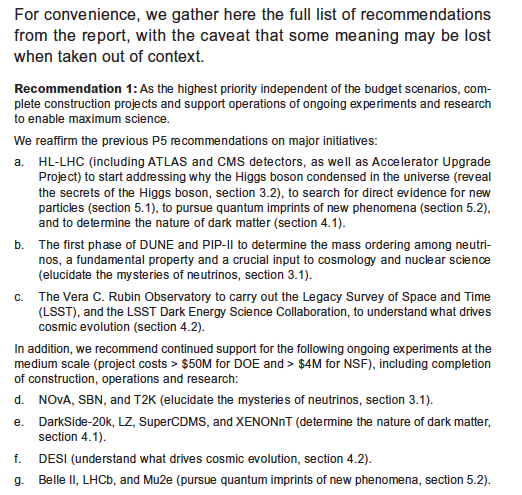 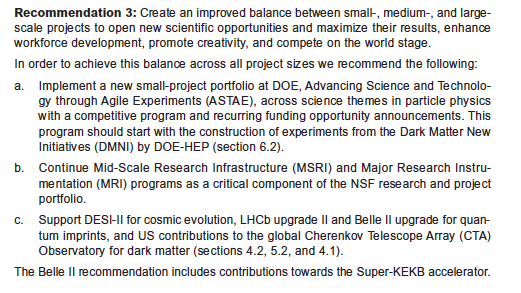 Feynman, Heisenberg and Virtual Particles
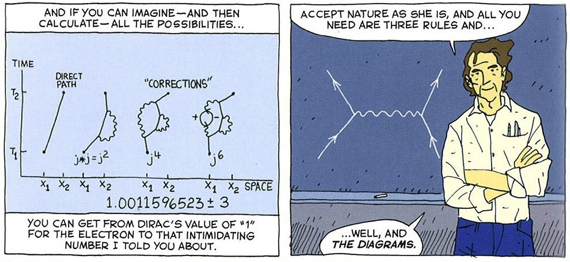 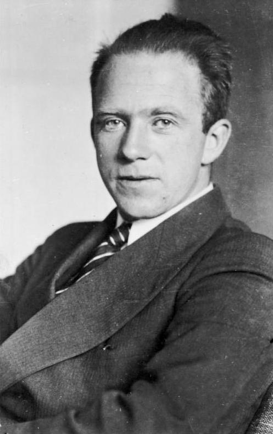 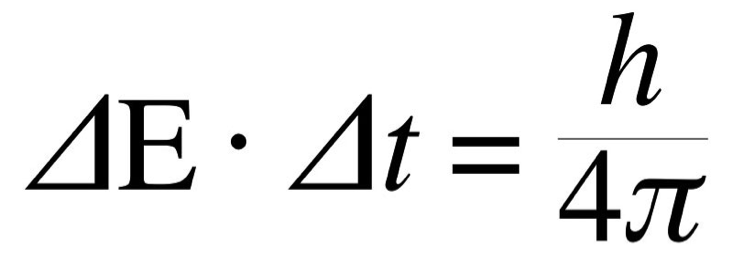 You can create and destroy a virtual massive heavy particle in the loop if you do it for a very short time
Not so long ago (before
the pandemic)
The experimental control room in Tsukuba Hall B3 (Spring 2019)
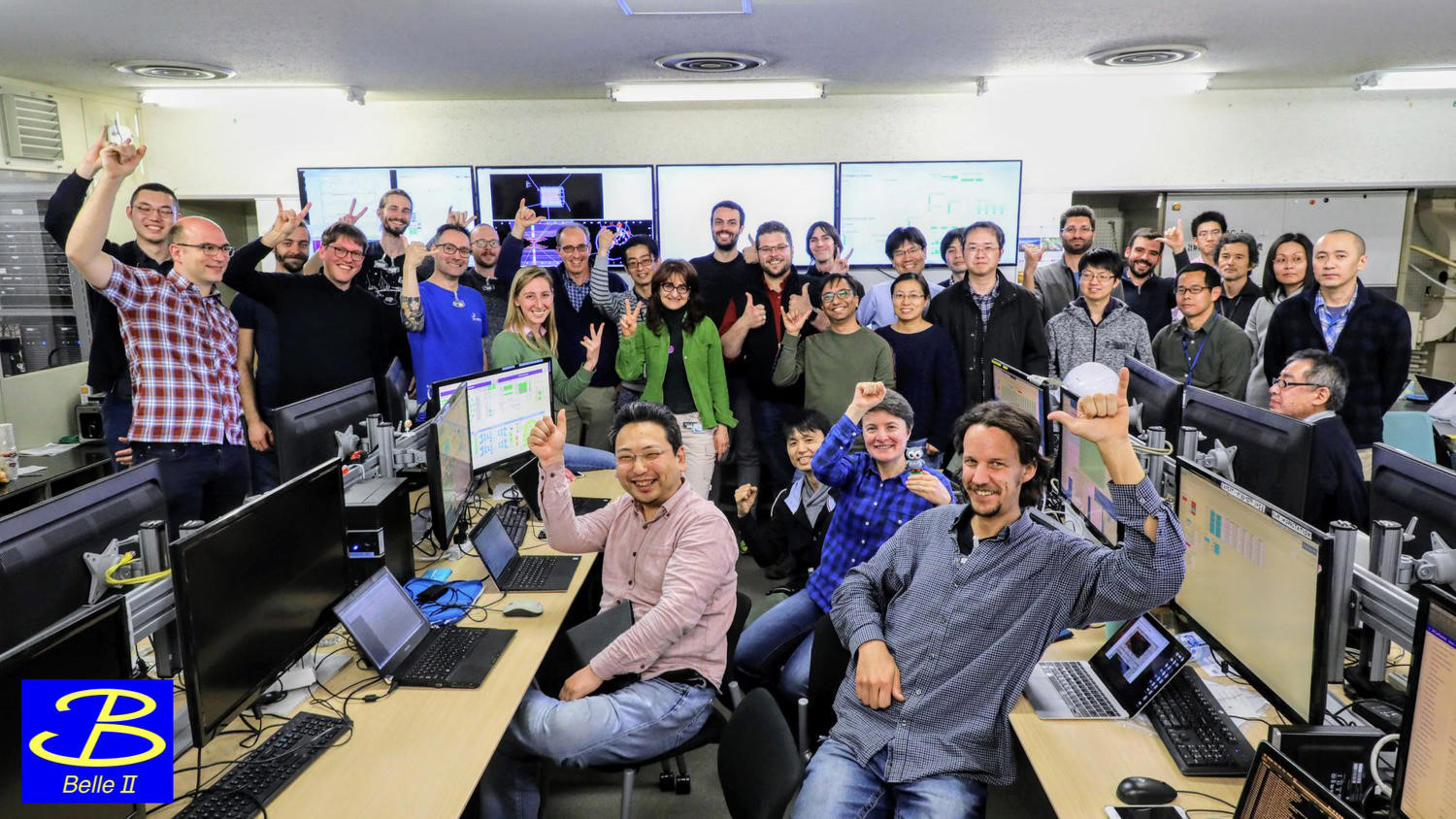 This was scientific history in the making: SuperKEKB/Belle II joined DORIS/ARGUS, CESR/CLEO, and  PEP-II/BaBar and KEKB/Belle
[Speaker Notes: A celebration.]